ΕΠΙΜΕΛΕΙΑ: Άννα Ρεντζεπέρη
ΠΑΡΑΔΟΣΗ
«Ένα μέρος του παρελθόντος πεθαίνει κάθε στιγμή και η θνησιμότητά του μας μολύνει αν προσκολληθούμε σ’ αυτό με υπερβολική αγάπη. Ένα μέρος του παρελθόντος μένει πάντα ζωντανό και κινδυνεύουμε, καταφρονώντας τη ζωντάνια του».     Γ. Σεφέρης
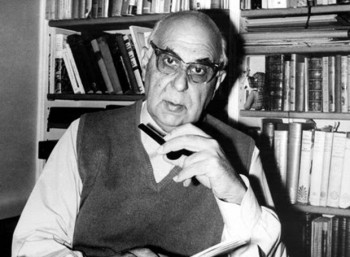 ΟΡΙΣΜΟΣ
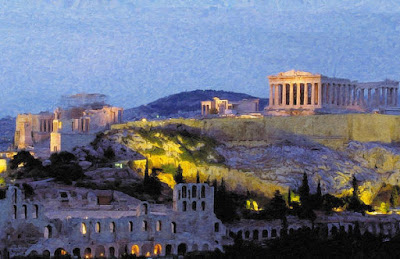 Παράδοση ονομάζουμε το σύνολο αλλά και το καθένα χωριστά από τα στοιχεία του παρελθόντος ενός πολιτισμού, που διασώζονται προφορικά και μεταδίδονται από στόμα σε στόμα και από γενιά σε γενιά.

Λαϊκή παράδοση είναι η παράδοση που περιλαμβάνει το σύνολο των έργων ή των δραστηριοτήτων που εκφράζουν τον λαό και χαρακτηρίζεται από ανωνυμία, τυποποίηση, συλλογικότητα κ.ά.

Παραδόσεις: τα ήθη και τα έθιμα, οι καθιερωμένες αρχές και συνήθειες, ηθικές αντιλήψεις κ.λπ., που μεταβιβάζονται από γενιά σε γενιά.
Ιδίως στην περίπτωση της Ελλάδας η παράδοση είναι ευρύτατη, όσο και η μακραίωνη ιστορία του ελληνικού λαού, και εμπεριέχει στοιχεία από διάφορες περιόδους, όπως είναι οι αρχές του πρόσφατα σχηματισμένου ελληνικού κράτους, η τουρκοκρατία, τα χρόνια του Βυζαντίου, η ρωμαϊκή και η ελληνιστική περίοδος και φυσικά η αρχαία Ελλάδα.
ΕΦΟΔΙΑ ΠΟΥ ΑΠΟΚΤΗΣΑΜΕ ΜΕΣΑ ΑΠΟ ΤΗΝ ΜΑΚΡΑΙΩΝΗ  
ΕΛΛΗΝΙΚΗ ΠΑΡΑΔΟΣΗ
Η άκαμπτη αγωνιστικότητα, 
Η ακατάβλητη δύναμη επιβίωσης και γόνιμης αφομοίωσης ετερόκλητων επιδράσεων, 
Η απαράμιλλη καλαισθησία, 
Το δημοκρατικό πνεύμα, 
Η φιλοσοφική αναζήτηση, 
Η τοποθέτηση του ανθρώπου στο κέντρο του ενδιαφέροντος, 
Η χριστιανική αλληλεγγύη και φιλανθρωπία, που δέθηκε από ένα σημείο και μετά αξεδιάλυτα με την ελληνική συνείδηση.
Η προσφορά της παράδοσης

- Η παράδοση αποτελεί στοιχείο καθορισμού και διασφάλισης της ιδιαίτερης ταυτότητας ενός έθνους.  (Μέσα από τη διαδικασία μεταβίβασης διαχρονικών στοιχείων συμπεριφοράς, αντίληψης, ηθικότητας και αξιών, επιτυγχάνεται η διαμόρφωση και εδραίωση του ξεχωριστού εκείνου χαρακτήρα του λαού, που τον διαχωρίζει από τους άλλους και καθορίζει τα όρια της μοναδικότητάς του).
- Η παράδοση προσφέρει έναν διαχρονικά αξιοποιήσιμο πλούτο ιδεών και κινήτρων για την περαιτέρω ανάπτυξη της πολιτείας. (Είναι εύλογο, άλλωστε, πως κάθε νέος πολιτισμός και κάθε νέα κοινωνία μπορεί να επιτύχει ένα καινούριο ανέβασμα αντλώντας στοιχεία από τις επιτεύξεις των παλαιότερων, χωρίς να χρειάζεται να δημιουργεί εκ του μηδενός τις δικές της βάσεις).
- Η παράδοση προσφέρει πλούσια εμπειρία που μπορεί να λειτουργήσει καθοδηγητικά για τους νεότερους. (Σημαντικό μέρος, άλλωστε, της προφορικής και γραπτής παράδοσης αποτελεί γέννημα της συλλογικής εκείνης σοφίας που προκύπτει μέσα από τις προσπάθειες, τις επιτυχίες και τις αποτυχίες των προηγούμενων γενεών). 

ΒΛΕΠΕ ΜΑΘΗΜΑ ΙΣΤΟΡΙΑΣ πχ διδασκαλία στρατιωτικών, διπλωματικών, πολιτικών, κοινωνικών και οικονομικών εμπειριών στο πέρασμα των αιώνων.

ΒΛΕΠΕ ΜΑΘΗΜΑ ΑΡΧΑΙΩΝ Α΄ (ΘΟΥΚΥΔΙΔΗΣ) πχ κτήμα ες αεί προς διδασκαλία των επόμενων γενεών του τί σημαίνει πόλεμος και κυρίως εμφύλιος.
ΤΕΛΟΣ, 
- Η παράδοση προσφέρει πλούσια διδάγματα και σε προσωπικό επίπεδο.
Λανθασμένη αντιμετώπιση της παράδοσης:    Προγονοπληξία

Προγονοπληξία: Η υπερβολική προσκόλληση και έπαρση για τη δόξα των προγόνων, με ανάλογη υποτίμηση του παρόντος.
Λανθασμένη αντιμετώπιση της παράδοσης:   Πλήρης άρνηση του παρελθόντος
Η ορθή στάση απέναντι στην παράδοση
Παράγοντες που απομακρύνουν τους πολίτες από την παράδοση